Муниципальное автономное общеобразовательное учреждение муниципального образования город Краснодар лицей №64 имени Вадима Миронова
Муниципальная инновационная площадка«Самоопределение личности 
посредством профильного обучения»
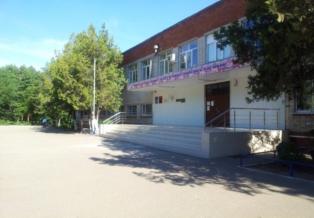 Директор МАОУ лицея № 64
Карлова Светлана Петровна
Адрес: 350062, г. Краснодар,
ул. им. Атарбекова, 26
e-mail: school64@kubannet.ru
http://school64.centerstart.ru
Проблема проекта: какова модель процесса эффективного формирования самоопределения личности посредством профильного обучения?

Цель – разработать и внедрить в образовательный процесс лицея модель эффективного формирования самоопределения личности посредством профильного обучения.

Объект – образовательный процесс в лицее в аспекте профильного обучения. 

Предмет – процесс формирования самоопределения личности старшеклассника посредством профильного обучения.
Этапы реализации проекта
25.08.2022
2019-2020
2020-2021
2021-2022
1 этап
2 этап
3 этап
мотивационный
заключительный
основной
Защита проекта
Этапы реализации проекта
1 этап – подготовительно-организационный (мотивационный):
анализ психолого-педагогической и методической литературы, нормативных актов по вопросам проекта;
изучение опыта формирования профессионального самоопределения старшеклассников на федеральном, региональном, муниципальном, внутришкольном уровнях;
установление контактов с вузами города для сетевого взаимодействия;
уточнение объекта, предмета, гипотезы проекта
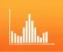 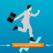 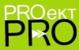 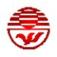 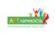 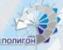 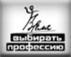 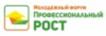 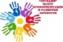 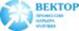 Организация сетевого взаимодействия  с организациями высшего образования
Сетевое взаимодействие «лицей – вуз»
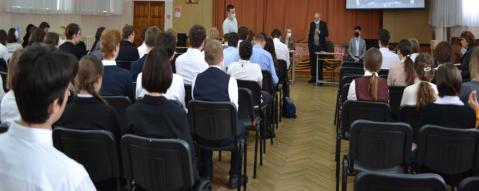 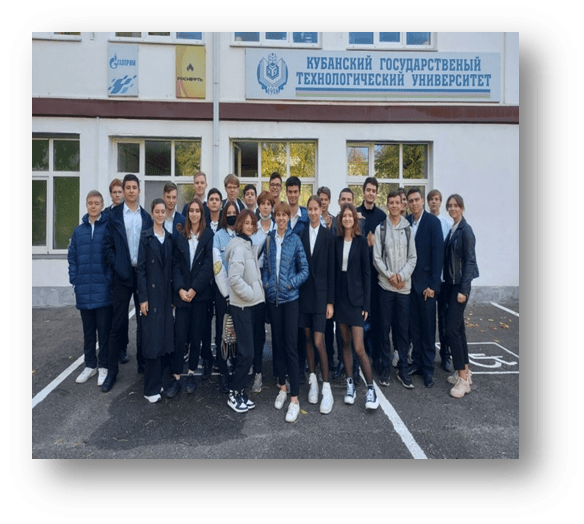 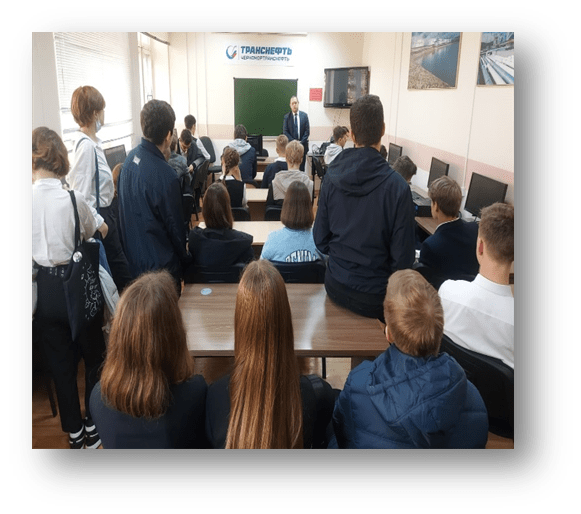 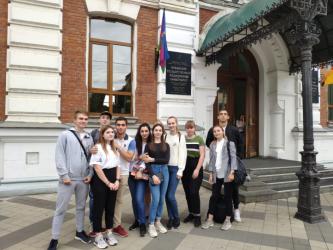 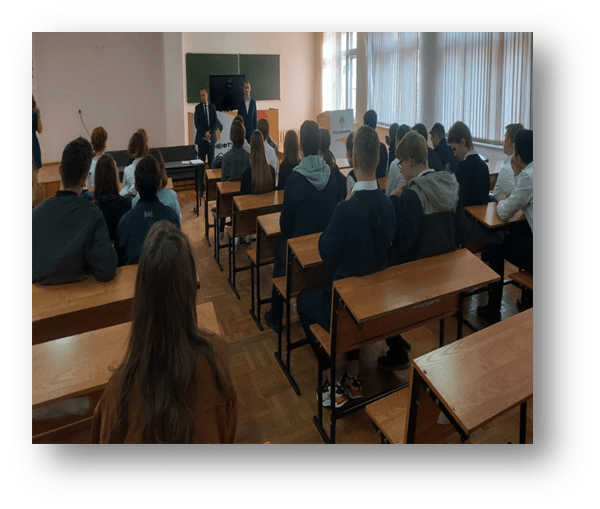 Этапы реализации проекта
2 этап – содержательно-процессуальный (основной):
создание психолого-педагогических, организационно-методических и материально-технических условий реализации проекта;
разработка и внедрение модели процесса эффективного формирования самоопределения личности;
реализация основных мероприятий проекта (разработка и реализация программ элективных курсов и циклов профориентационных классных часов,  внедрение в педагогическую  практику новейших профориентационных интернет-ресурсов, профориентационная диагностика,  переориентирование деятельности Центра профориентации лицея под решение задач проекта, развитие сетевого сотрудничества с вузами и др.);
составление критериально-диагностического комплекса оценки эффективности реализации проекта;
разработка анкеты изучения самооценки самопознания  старшеклассников;
проведение диагностики эффективности  внедрения модели процесса эффективного формирования самоопределения личности;
апробация промежуточных результатов реализации проекта
Формы работы 
по формированию профессионального 
самоопределения
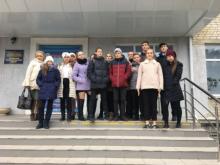 Встречи с представителями предприятий ПАО «Сатурн»,
Краснодарский хлебозавод № 6
 
Экскурсии на предприятия 
ЗАО «Очаково», Кондитерский комбинат   «Кубань» (г. Тимашевск)

Мастер-классы в учреждениях среднего профессионального образования
Краснодарские колледжи электронного приборостроения, торгово-экономический и политехнический

Посещение «Ярмарки профессий»

Музейные уроки
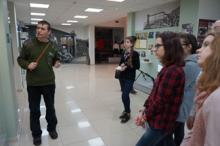 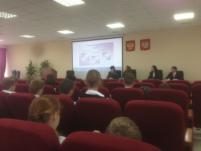 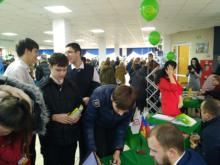 Реализация циклов профориентационных  классных часов
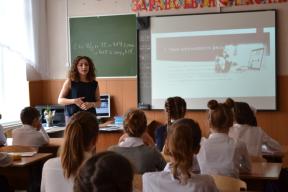 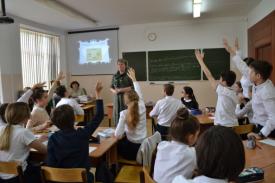 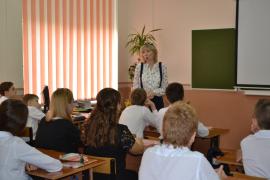 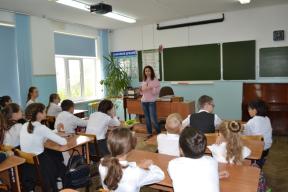 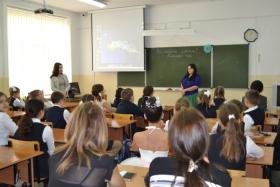 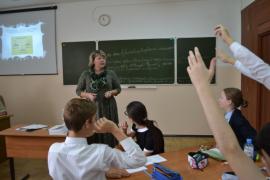 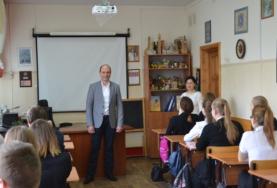 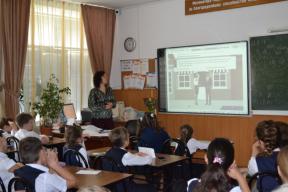 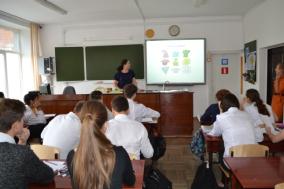 Программа профориентационной работы «Будущие профессионалы»
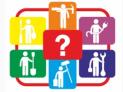 Цель - создание системы эффективной профориен-тационной работы с учащимися, способствующей осознанному выбору ими индивидуальных образовательных траекторий, формированию профессионального самоопределения на основе организации активной деятельности обучающихся, социального и сетевого партнерства и с учетом социокультурной и экономической ситуации на рынке труда.
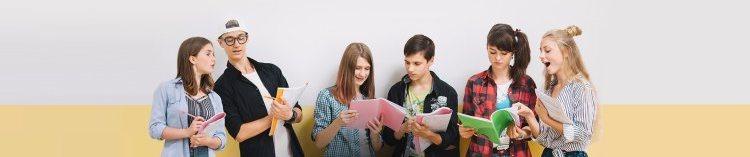 Профориентационная диагностика с использованием ресурсов ЦЗ
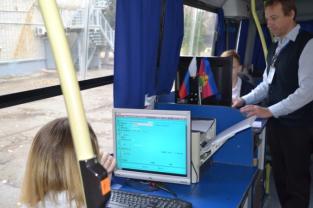 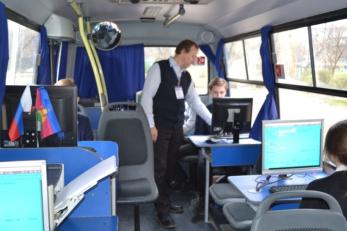 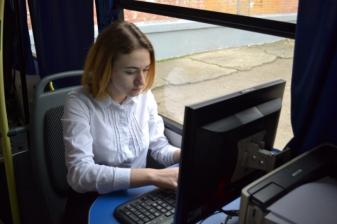 Диагностика с применением стандартизированных авторских методик
Дифференциально-диагностический опросник (ДДО) Е.А. Климова (параллель 9-х классов)
Дифференциально-диагностический опросник (ДДО) Е.А. Климова (параллель 11-х классов)
Естественно-научный профиль
химико-биологической направленности
Гуманитарный профиль
гуманитарной направленности
Технологический
Профиль
инженерно-математической направленности
Профили обучения в лицее
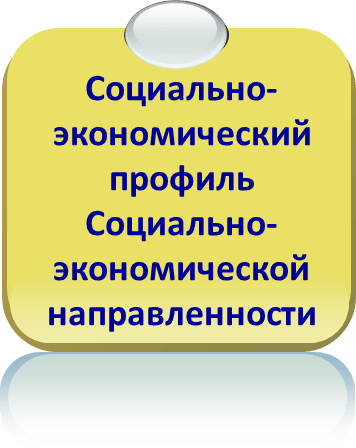 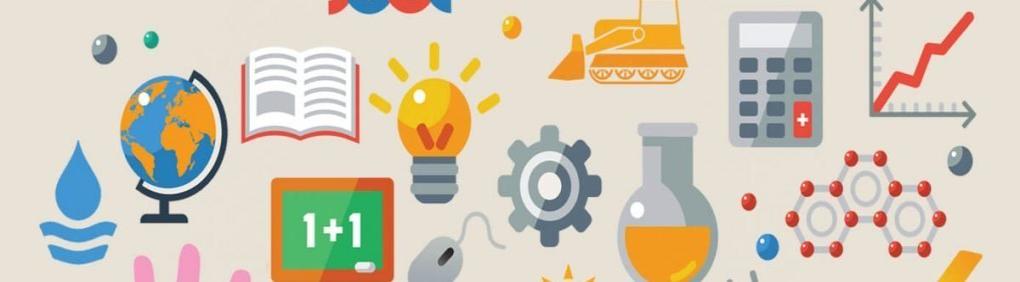 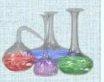 Научно-практическая конференция 
«День науки»
(
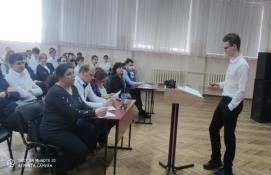 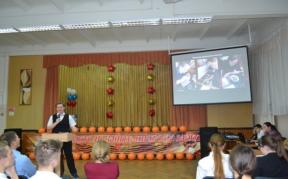 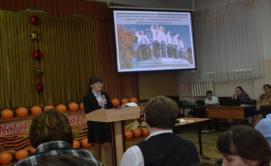 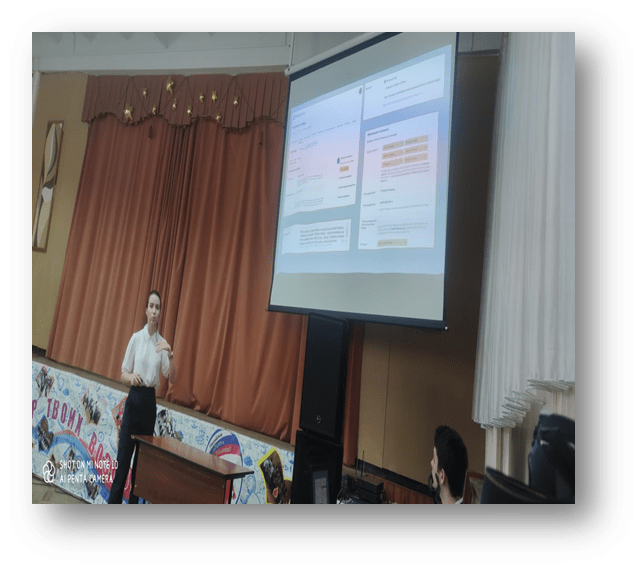 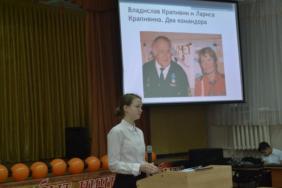 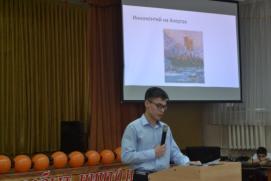 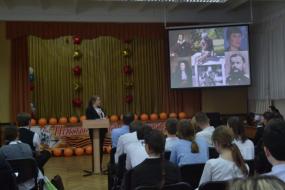 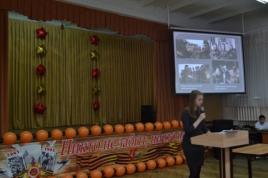 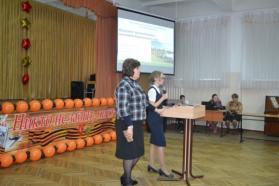 Этапы реализации проекта
3 этап – аналитический (заключительный):
диагностика эффективности реализации проекта,
подготовка методического пособия по итогам реализации проекта,
подведение итогов реализации проекта,
литературное и графическое оформление результатов  реализации проекта,
апробация результатов проекта,
публичная защита проекта
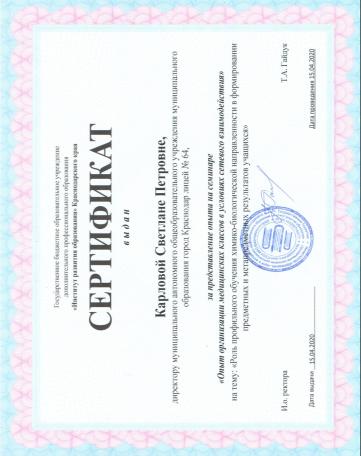 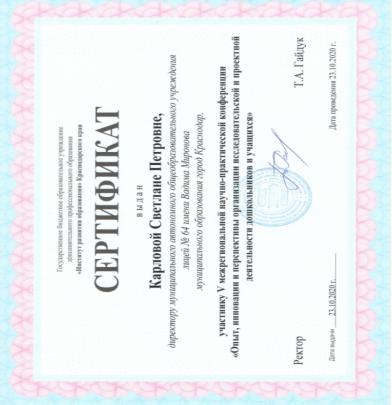 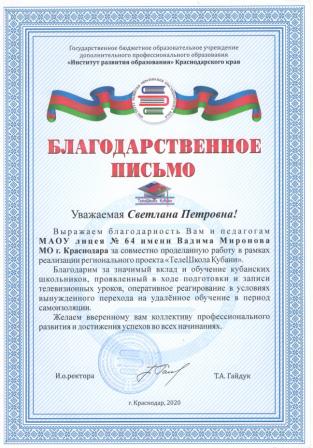 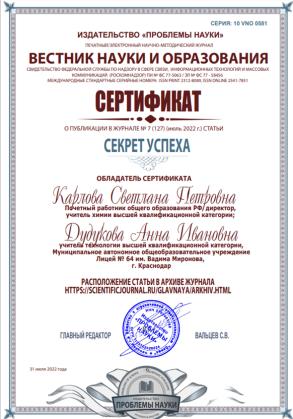 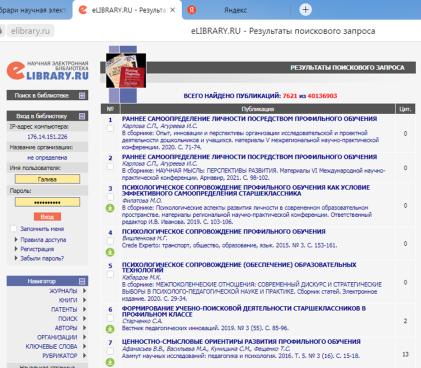 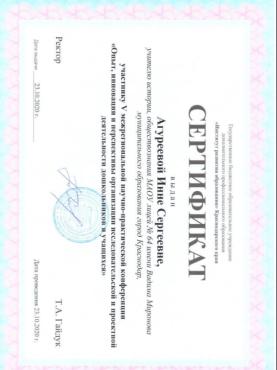 Конференция «Профнавигация молодежи» КубГТУ с докладом «Управление профильным обучением в условиях лицея», Карлова С.П., Агуреева И.С.;
V межрегиональная научно-практическая конференциия «Опыт, инновации и перспективы организации исследовательской и проектной деятельности дошкольников и учащихся» (ИРО, октябрь 2020г.), Карлова С.П.;
XIX Международная конференция АГПУ «Научная компетентность молодых ученых: идеи перспектив направления» (г. Армавир), тема выступления  «Организация профильного обучения в условиях лицея. Формирование учебных планов»,  Агуреева И.С.;
семинар  «Опыт организации медицинских классов в условиях сетевого взаимодействия» по теме: «Роль профильного обучения химико-биологической направленности в формировании предметных и метапредметных результатов учащихся» (ИРО, апрель 2020 г.).
Инновационный продукт проекта
Модель процесса эффективного формирования самоопределения личности посредством профильного обучения
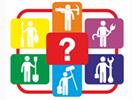 Продуктивно-
           диагностический
4 блок
Процессуально-
                технологический
3 блок
Организационно-
                    содержательный
2 блок
Концептуально-
целевой
1 блок
Блоки модели
Критерии и показатели (индикаторы) эффективности реализации модели
Результаты ЕГЭ по профильным и обязательным предметам в разрезе направленности профиля обучения (2021-2022  учебном году)
95
85,22
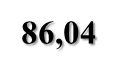 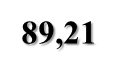 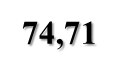 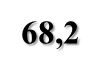 Результаты поступления выпускников лицея в вузы,в соответствии с профилем обучения  и выбранной профессией в 2021-2022  учебном году
Диаграмма студентов (выпускников МАОУ лицей № 64)
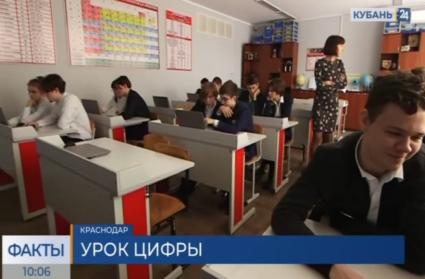 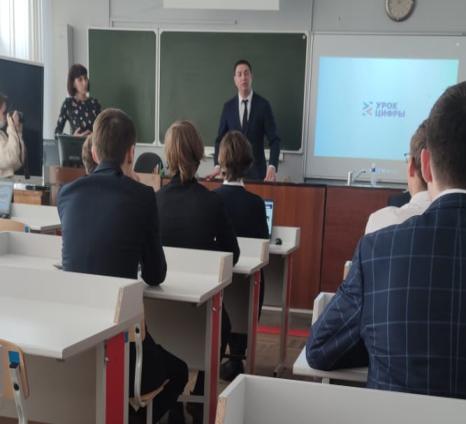 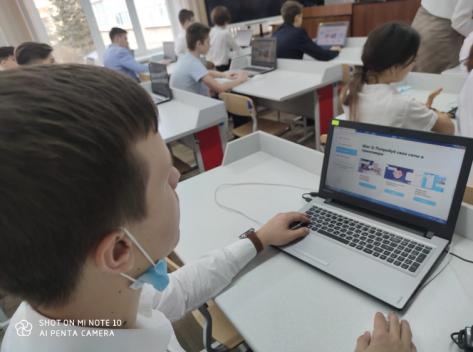 Ссылки на материалы:
https://t.me/tvkrasnodar/21588
https://t.me/tvkrasnodar/21579
https://t.me/tvkrasnodar/21617
https://t.me/tvkrasnodar/21626
https://t.me/tvkrasnodar/21575
https://tvkrasnodar.ru/obshchestvo/2022/06/14/khimiyu-na-100-ballov-v-krasnodare-ege-po-etomu-predmetu-s-naivysshim-rezultatom-napisali-20-chelove/
https://tvkrasnodar.ru/obshchestvo/2022/06/16/krasnodarskaya-vypusknitsa-anna-kruch-nabrala-100-ballov-po-dvum-predmetam/
Благодарю за внимание!
Муниципальное автономное общеобразовательное учреждение муниципального образования город Краснодар лицей №64 имени Вадима Миронова

Адрес: 350062, г. Краснодар,
ул. им. Атарбекова, 26
e-mail: school64@kubannet.ru
http://school64.centerstart.ru